Dalla didattica del palleggio all’identificazione delle attitudini per il ruolo di alzatore
CORSO ALLIEVO ALLENATORE

RELATORE: GUALDI SIMONE
IL PALLEGGIO
Tecnica di base:

Alzata

Ricezione del servizio

Appoggio di ricostruzione
IL PALLEGGIO
Sintetizza aspetti determinanti della motricità specifica:

relazione e valutazione della traiettoria

gestione della frontalità

rispetto dei tempi del movimento
L’alzata: analisi tecnica
Mani forti (polsi e dita): forza, mobilità articolare 

Pallone sopra alla testa in ogni situazione  con le mani naturalmente aperte

Condizione di equilibrio e postura neutra indipendentemente dalla posizione in campo e dal tipo di palleggio
Posizione delle braccia
Posizione dei gomiti: dipende dall’orientamento delle mani
Indici allineati con l’avambraccio
Pollici chiudono lo spazio dove si appoggia il pallone
L’altezza ottimale del tocco è un fattore individuale, deve essere costante
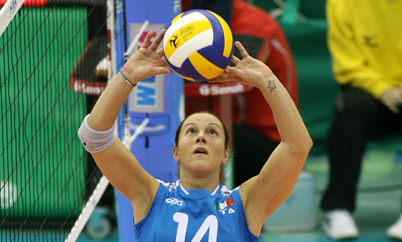 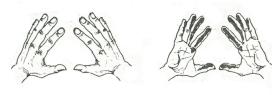 Mani aperte
capacità di toccare una superficie di palla più ampia possibile
Entrata della palla nelle mani
Le mani aperte facilitano l’azione del pollice e dell’indice nei compiti di controllo della spinta nel palleggio dietro e avanti

Le mani devono essere reattive nella posizione di flessione dorsale con i pollici che guardano verso l’alto (massima spinta che produce una grande accelerazione iniziale)
La velocità di uscita della palla
L’accelerazione che subisce la palla al momento del tocco è il fattore determinante la qualità delle traiettorie soprattutto in prospettiva del gioco veloce

Deve essere un fattore totalmente indipendente da posizione del corpo, condizione di equilibrio e “punto di appoggio” delle spinte

Durata della spinta a carico del polso (che presuppone la naturale mobilità dello stesso): indice più avanti nel palleggio avanti (ultimo dito a toccare il pallone),  pollice più avanti nel palleggio dietro (ultimo dito a toccare il pallone)
Obiettivo fondamentale dell’alzata
LA PRECISIONE dipende da :

spostamento anticipato sotto la palla

azione simmetrica di spinta delle mani

coordinazione braccia-gambe (in particolare nel palleggio della palla alta)

orientamento delle spalle
Le tecniche di alzata
Palleggio avanti 
 
Palleggio dietro 

Palleggio laterale (abilità)

Bagher (abilità)

Palleggio in salto
Impostazione didattica
Due scuole di riferimento:

Tempo  di contatto lungo (presa e spinta della palla): sviluppo della sensibilità attraverso il controllo propriocettivo

Tempo di contatto breve: il pallone rimbalza sulle mani con effetto a trampolino
Metodologia di allenamento dell’alzatore
Allenamento specifico

Definizione e allenamento dell’altezza delle traiettorie di primo, secondo e terzo tempo avanti e dietro

Esercitazioni specifiche di entrata verso la rete e di uscita dalla rete in situazione di ricezione e di contrattacco

Esercitazioni sintetiche
Motricità specifica: la ricerca della palla
movimenti di uscita dalla rete                         movimenti di entrata                
                                                                                       verso la rete